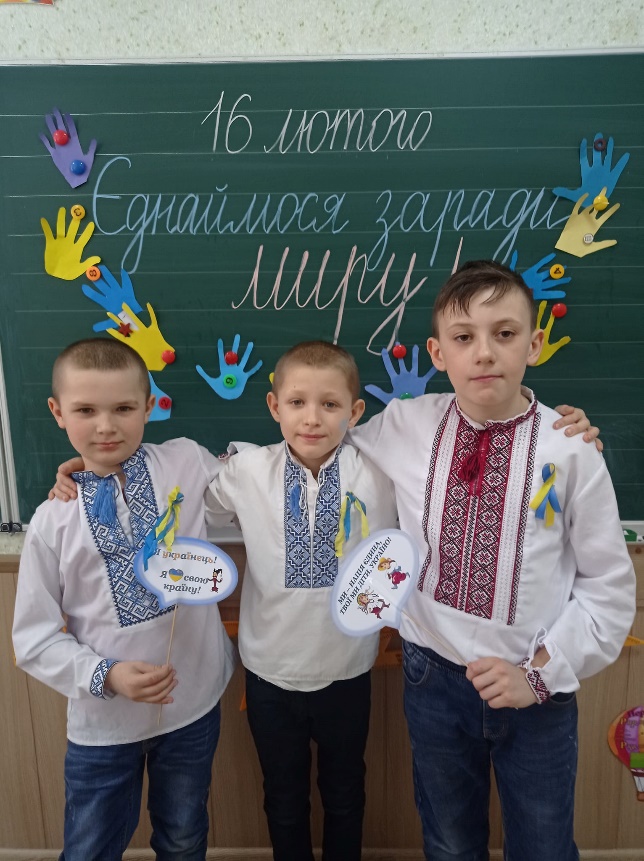 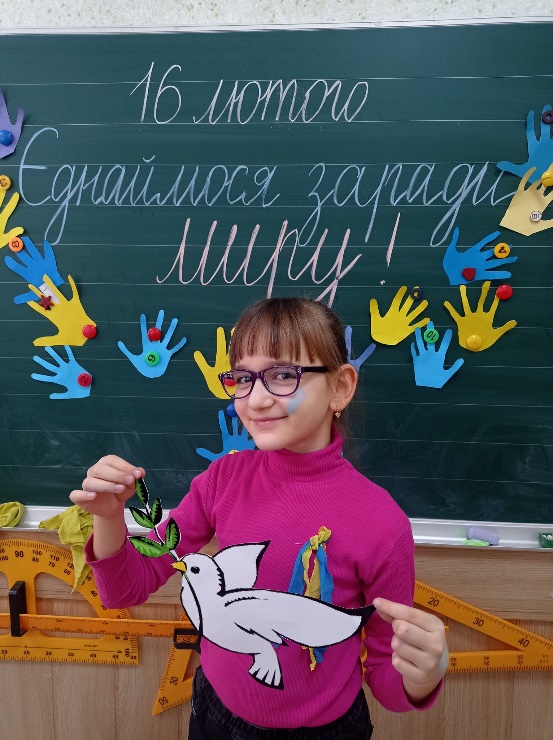 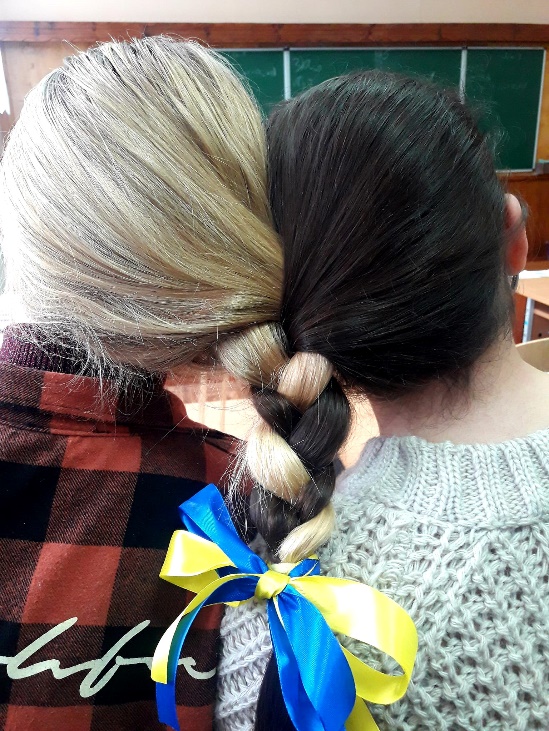 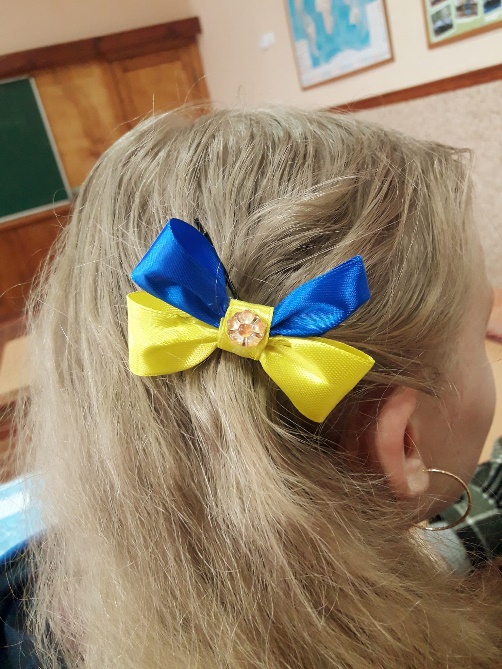 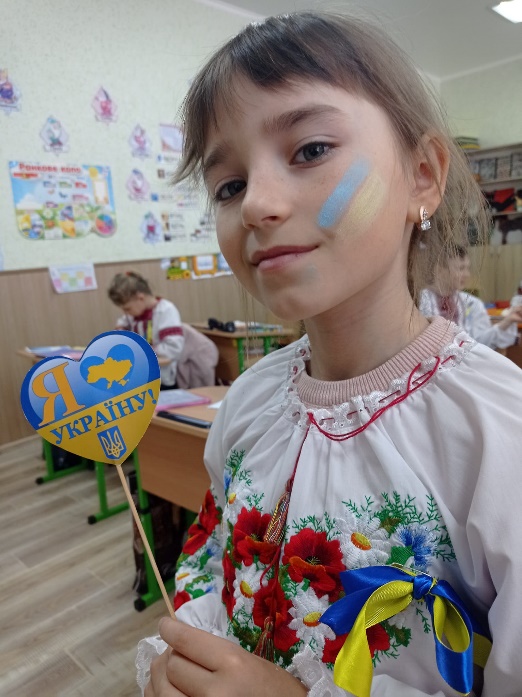 Єднаймося заради 
МИРУ!
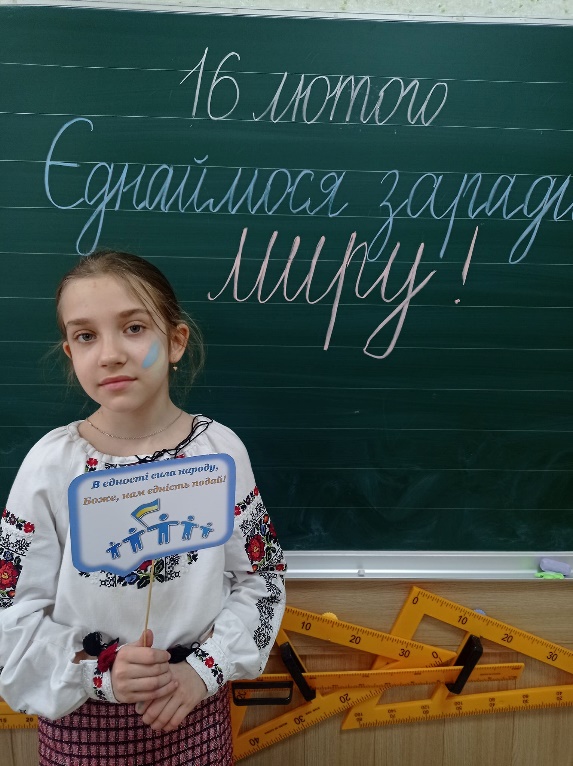 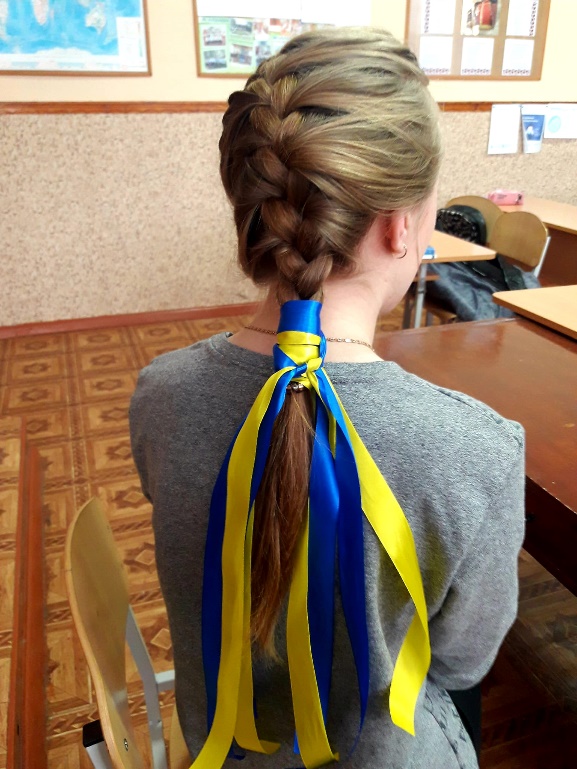 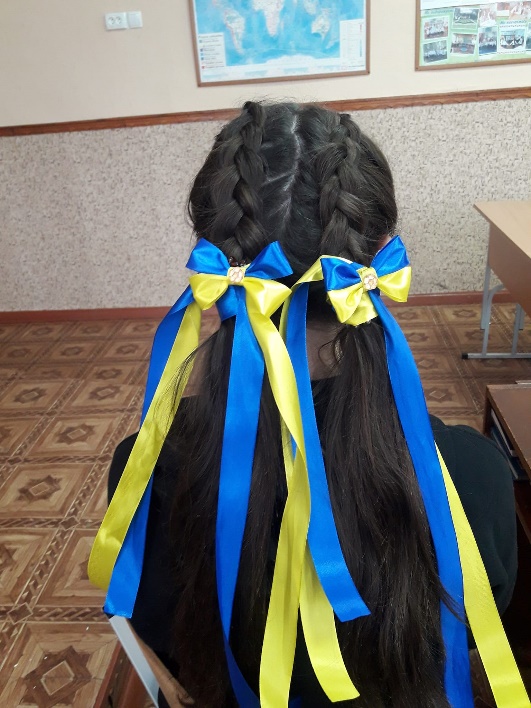 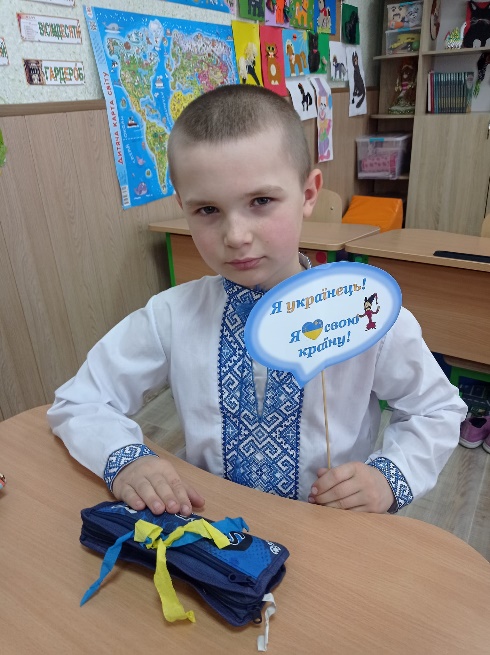 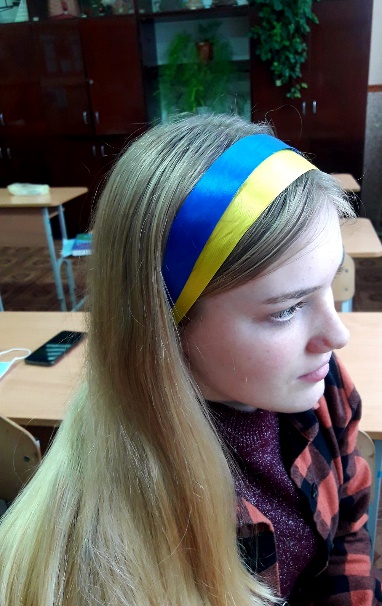